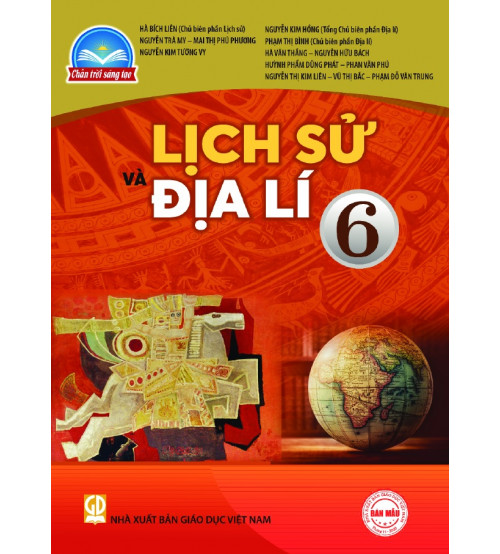 TIẾT 22+23 - BÀI 11: LA MÃ CỔ ĐẠI
Hoạt động khởi động
BÀI 11: LA MÃ CỔ ĐẠI
I. Điều kiện tự nhiên
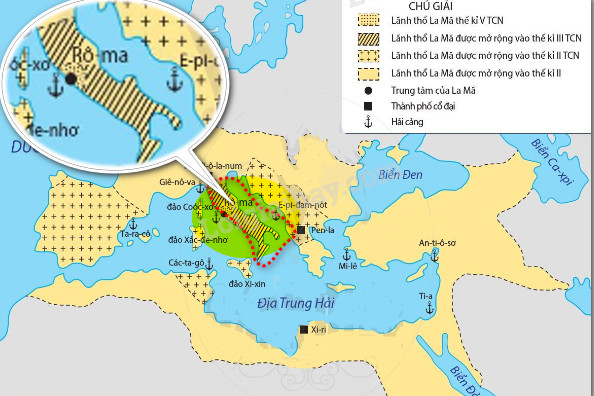 Xác định địa bàn ban đầu của La Mã cổ đại trên bản đồ
Xác định phạm vị lãnh thổ của La Mã cổ đại thời cực thịnh trên bản đồ
BÀI 11: LA MÃ CỔ ĐẠI
Điều kiện tự nhiên có ảnh hưởng như thế nào đến sự phát triển của La Mã cổ đại
BÀI 11: LA MÃ CỔ ĐẠI
I. Điều kiện tự nhiên
Nơi phát sinh ban đầu của La Mã cổ đại là bán đảo I-ta-li-a.
Đồng bằng và đồng cỏ rất thuận lợi phát triển trồng trọt và  chăn nuôi. Nhiều đồng, sắt,… thuận lợi phát triển ngành thủ công nghiệp.
Đường bờ biển dài giúp phát triển thương nghiệp và mở rộng lãnh thổ của La Mã cổ đại.
BÀI 11: LA MÃ CỔ ĐẠI
II. Tổ chức nhà nước La Mã cổ đại
Xác định phạm vi lãnh thổ của La Mã cổ đại thời cực thịnh, tên thủ đô trên bản đồ
BÀI 11: LA MÃ CỔ ĐẠI
Các khái niệm: 
+ Cộng hoà (Republica): quốc gia không có vua, người đứng đầu do công dân bầu chọn
+ Đế chế (Empires): quốc gia có Hoàng đế mở rộng lãnh thổ ra bên ngoài
Trình bày cơ cấu tổ chức bộ máy nhà nước của La Mã cổ đại thời Cộng hoà ?
Cơ quan nào nắm quyền lực cao nhất của nhà nước La Mã cổ đại thời Cộng hoà ?
11.3. Quyền lực của Viện nguyên lão dưới thời Cộng hoà
Ai là người thành lập Đế chế La Mã cổ đại?
Trình bày cơ cấu tổ chức bộ máy nhà nước của La Mã cổ đại thời Đế chế ?
II. Tổ chức nhà nước La Mã cổ đại
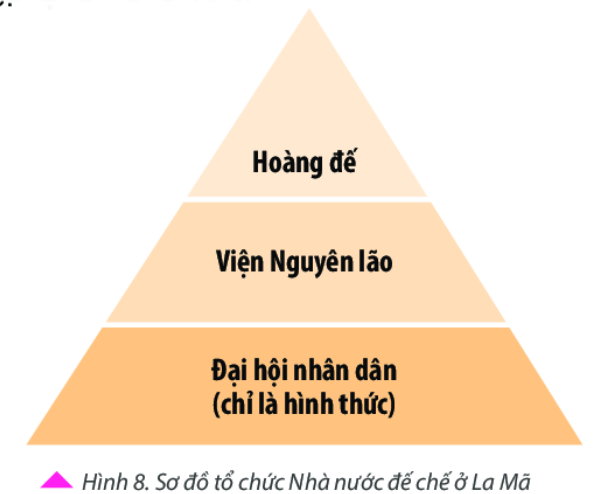 Cơ quan nào nắm quyền lực cao nhất của nhà nước La Mã cổ đại thời Đế chế ?
BÀI 11: LA MÃ CỔ ĐẠI
II. Tổ chức nhà nước La Mã cổ đại
Vào thời Cộng hoà, không có vua, Viện nguyên lão có quyền lực cao nhất. 
Sang thời Đế chế, Hoàng đế (vua)có quyền lực cao nhất, Viện nguyên lão chỉ còn là hình thức.
BÀI 11: LA MÃ CỔ ĐẠI
Kể tên một số thành tựu tiêu biểu của văn hoá La Mã cổ đại
III. Những thành tựu văn hoá tiêu biểu
BÀI 11: LA MÃ CỔ ĐẠI
III. Những thành tựu văn hoá tiêu biểu
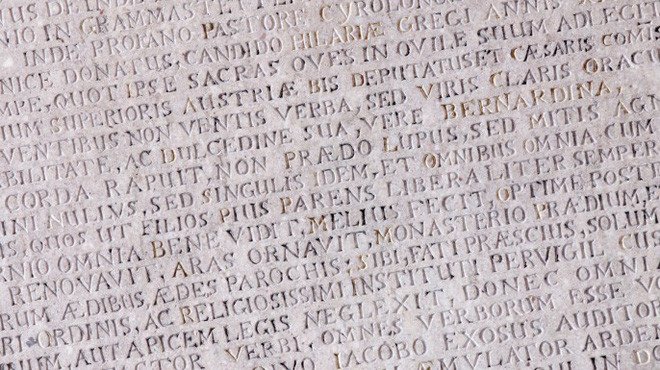 Luật 12 bảng của La Mã cổ đại
III. Những thành tựu văn hoá tiêu biểu
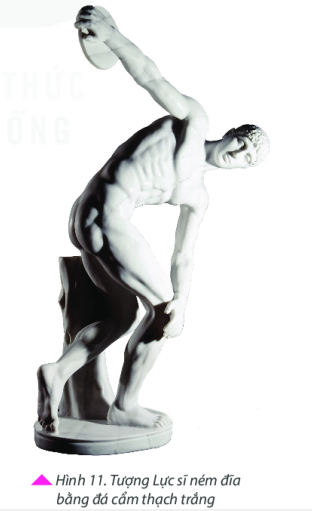 III. Những thành tựu văn hoá tiêu biểu
III. Những thành tựu văn hoá tiêu biểu
III. Những thành tựu văn hoá tiêu biểu
III. Những thành tựu văn hoá tiêu biểu
Hãy chọn một thành tựu của văn hoá La Mã cổ đại. Giải thích lý do vì sao em chọn.
Thành tựu nào của La Mã cổ đại vẫn còn áp dụng đến ngày nay ?
Một số thành tựu văn hóa của La Mã cổ đại vẫn được ứng dụng trong thời kì hiện đại:
III. Những thành tựu văn hoá tiêu biểu
- Chữ cái Latinh (gồm 26 chữ cái), chữ số La Mã.
Luật La Mã.
Kỹ Thuật xây dựng (phát minh bêtông).
- Nhiều công trình kiến trúc như: đền Pan-tê-ông, đấu trường Cô-li-dê…